ASN.1:       				Introduction
Zdeněk Říha
ASN.1
Abstract Syntax Notation 1
notation for describing abstract types and values
Defined in ITU-T X.680 … X.695
Used in many file formats, including crypto
Public keys, private keys
Certificate requests, certificates
Digital signatures, padding, encrypted files
ASN.1
Allows format/storage/transmission of data
Compatible among many applications
Not dependent on HW platform
E.g. little/big endian
Not dependent on operating system

Simple & Structured types
Multiple encoding rules (methods)
ASN.1 – Types
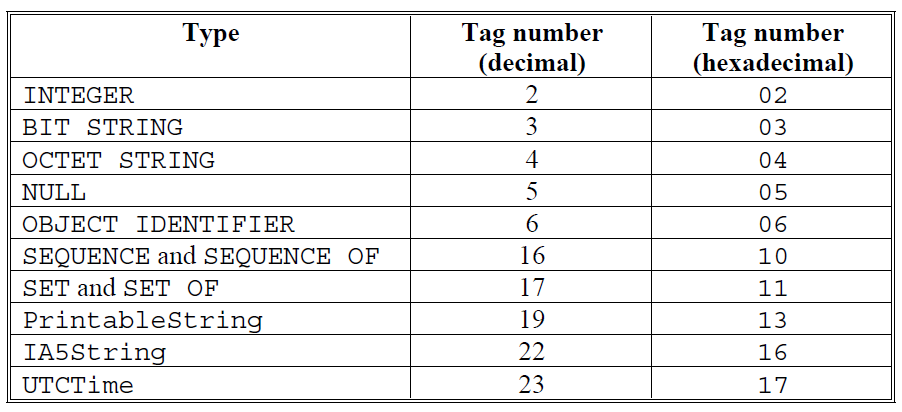 ASN.1 – simple types
Integer
signed integer (there’s no unsigned integer)
Bit string
The number of bits does not have to be a multiple of 8
Octet string
an arbitrary string of octets
NULL
No data (used in parameters)
PringtableString, IA5String, UTF8String, …
Strings – the sets of characters are various
UTCTime
Time
ASN.1 – OID type
Object identifier (OID)
Sequence of integer components that identify an object
Assigned in a hierarchical way
Example
sha-1WithRSAEncryption = 1.2.840.113549.1.1.5
iso(1) member-body(2) us(840) rsadsi(113549) pkcs(1) pkcs-1(1) 5
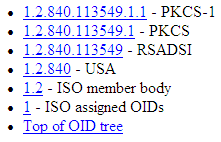 ASN.1 – structured types
SEQUENCE
an ordered collection of one or more types
SEQUENCE OF
an ordered collection of zero or more occurrences of a given type
SET 
an unordered collection of one or more types
SET OF
an unordered collection of zero or more occurrences of a given type
ASN.1 Encoding Rules
XML – oriented formats
XER (XML Encoding Rules)
Byte-oriented formats
BER (Basic Encoding Rules)
CER (Canonical Encoding Rules) – subset of BER
DER (Distinguished Encoding Rules) – subset of BER
Used for crypto files
Bit-oriented formats
PER (Packed Encoding Rules)
Verbose, human readable formats
GSER (Generic String Encoding Rules)
BER encoding
TLV – Tag Length Value
All the data is encoded using a simple TLV format
Tag – what kind of data it is
Length – the length of the data
Value – the data itself
Example
02 01 05 [hexadecimal values]
Tag – Integer
Length of data – 1 byte
Data: (positive integer) 5
Nested data
SEQUENCE is similar to struct/record
30 09 02 01 05 04 02 FF FF 05 00
30 09 – sequence of length 9 bytes
02 01 05 – integer 5
04 02 FF FF – octet string FF FF
05 00 – NULL (no data)
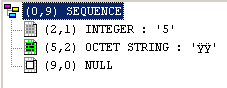 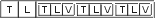 BER tags
Tag encoding


Class



Tag number
Bits 1-5
If all bits are 1 then the tag continues in the following byte(s)
Tag #
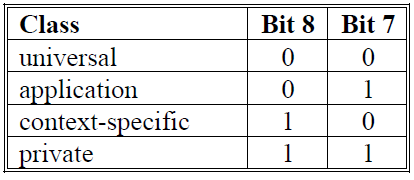 BER length
length >=0 && length <= 127
The length is coded directly
E.g. ’05’
Otherwise the bit 8 is set, bits 1-7 code the number of bytes that specify the length
E.g. 255 -> ‘81’ ‘FF’
E.g. 256 -> ’82’ ‘01’ ‘00’ or also ’83’ ‘00’ ‘01’ ‘00’
BER x DER
‘80’ is “indefinite” length
Not allowed in DER
BER value
The data itself
Dependent on data type
Integer: signed – e.g. 128 -> ’00 80’
Octet string: directly the data
Bit string: number of unused bits + padded bit string to a multiple of 8 bits (padding is at the end)
UTCTime: string of one of the forms
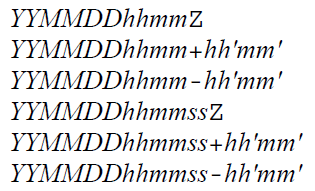 First look at the binary DER file
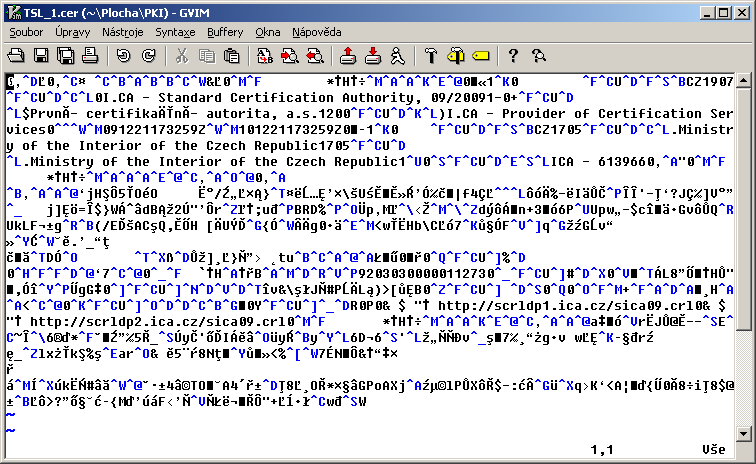  CSCA_CZE.crt
DER vs. PEM
PEM
Privacy Enhanced Mail
PEM as such not used, but formats still used
Textual formats
Practical for transport channels where full 8bit data can be damaged
PEM is base64 coded DER enveloped with
-----BEGIN SOMETHING-----
-----END SOMETHING-----
Where SOMETHING is CERTIFICATE/PKCS7/KEY…
Sample PEM file
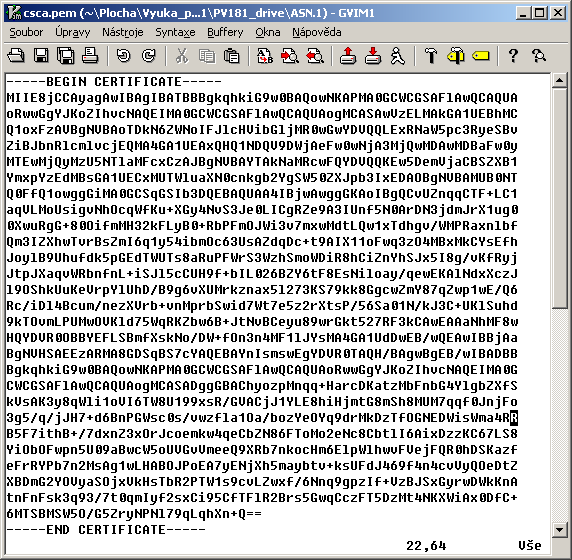  CSCA_CZE.pem
ASN.1 viewers
Unber (part of asn1c)
Openssl asn1parse
ASN.1 Editor
…
OpenSSL asn1parse
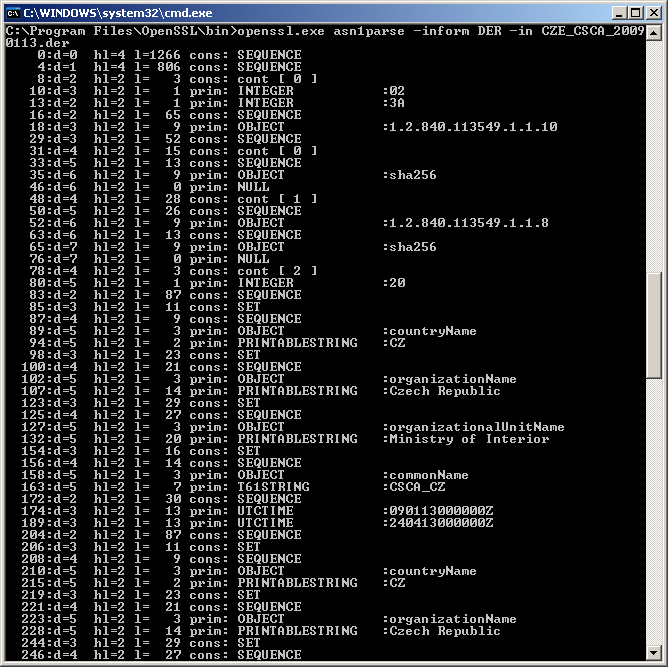  CSCA_CZE.crt
unber
 CSCA_CZE.crt
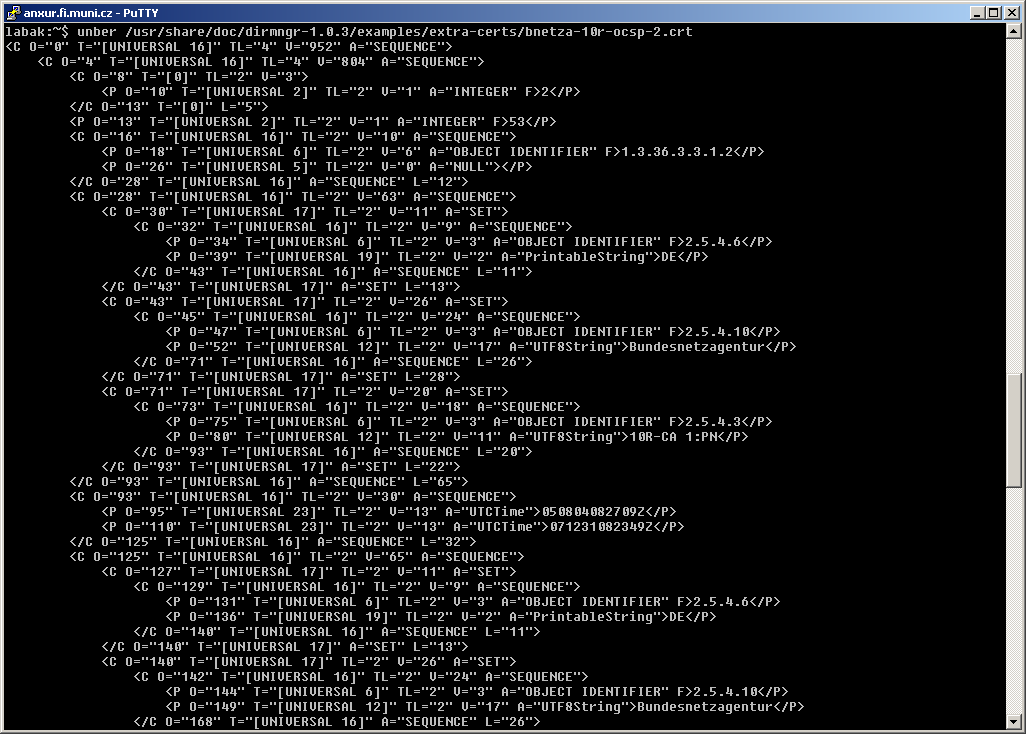 Manual viewing/processing
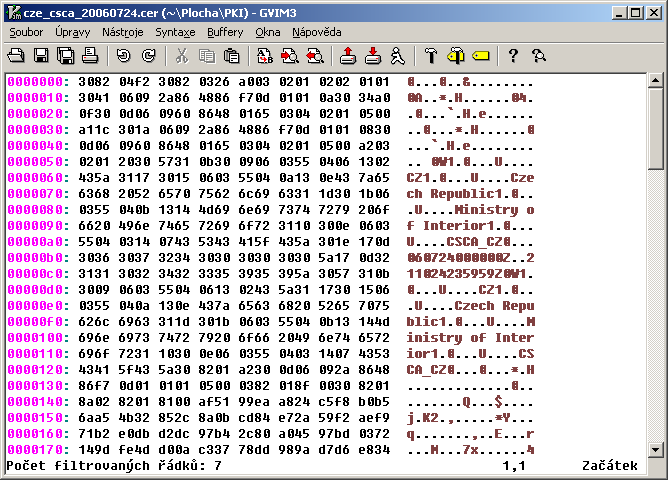 30 82 04 f2
SEQUENCE
length 1266B
30 82 03 26
SEQUENCE
length 806B
A0 03
CONTEXT SPECIFIC 0
Length 3B
02 01 02
INTEGER: 2
 CSCA_CZE.crt
ASN.1 Editor
 CSCA_CZE.crt
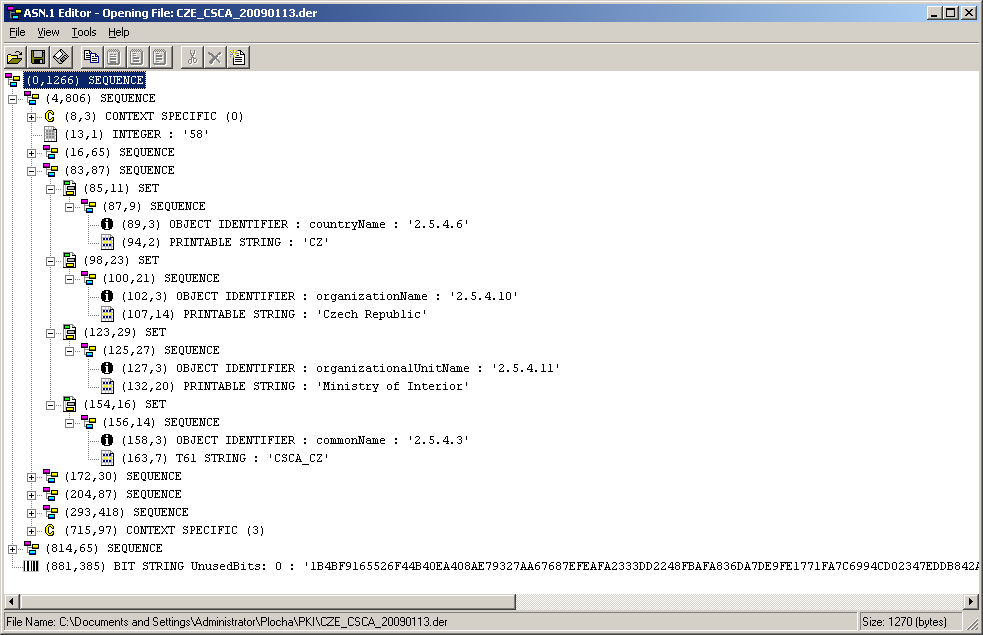 ASN.1 Grammar
To understand the structure (what is the meaning of particular fields) we need ASN.1 grammar
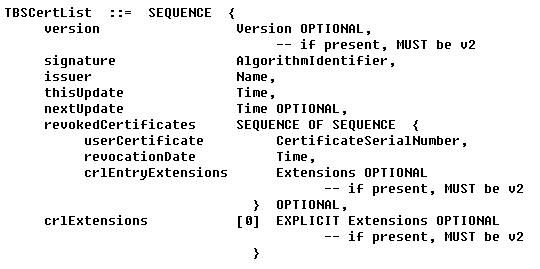 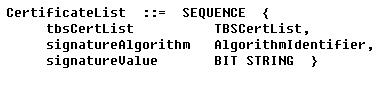 ASN.1 – RSA keys
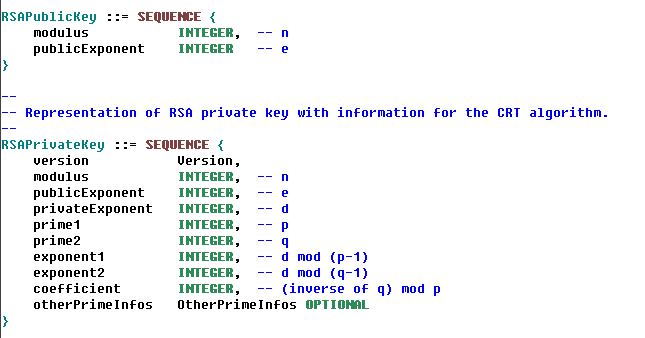 Source:
PKCS#1
 RSA.key